6-dars: Shartli operatorlar. Taqqoslash operatorlari. if...else operatori
Reja
Shartli operatorlar.
Taqqoslash operatorlari. 
if...else operatori
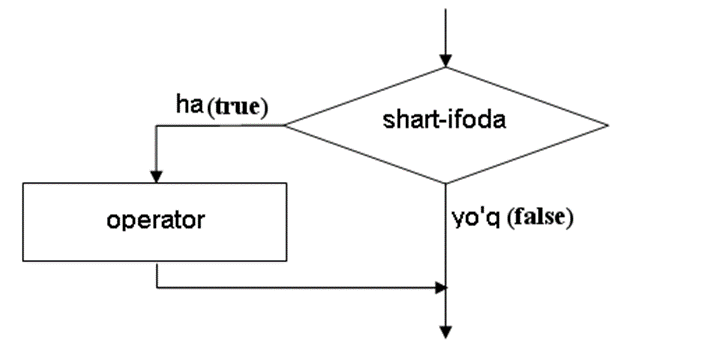 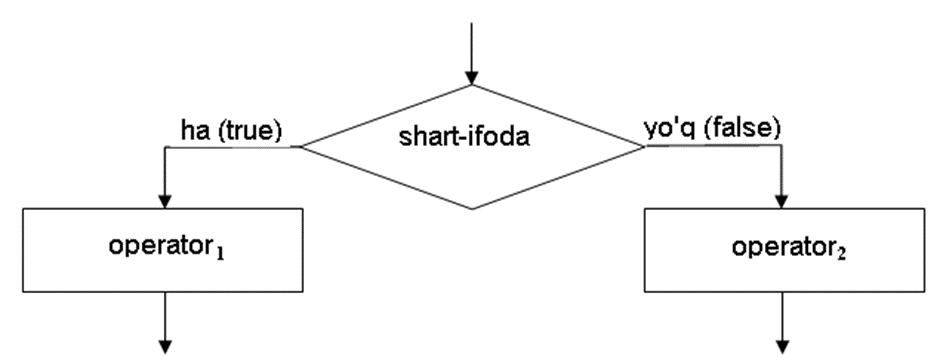 Shartli operatorlar
Shartli opearatorlar tegishli mantiqiy ifodaning qiymatiga ko’ra dasturning alohida bir qismini bajarilish yoki bajarilmasligini ta’minlaydi. 

Mantiqiy ifoda faqat ikkita qiymat qabul qiladi: true (rost) yoki false (yolg’on), hisoblashda 1 yoki 0 sifatida qabul qilinadi.
>>>  True  +  2 		# 1  +  2 ga teng kuchli
3 
>>> False  +  2	 	#  0  +  2 ga teng kuchli
2
Quyidagi obyektlar True qiymatni qaytaradi:
Nolga teng bo’lmagan ixtiyoriy son: 
>>>  bool (1),  bоо1 (20) ,  bool (- 20) 
(True ,  True ,  True ) 
>>>  bool (l.0),  bool(0.1),  bool (-20.0) 
(True,  True,  True) 

Bo’sh bo’lmagan obyekt: 
>>>  bool ("0") ,  bооl ([0, None]),  bool( (None, ) ),  bool ({"х": 5}) 
(True,  True,  True, True)
Quyidagi obyektlar False kabi interpretasiyalanadi:
Nolga teng son: 
>>>  bool (0) ,  bool (0.0) 
(False,  False) 
Bo’sh obyekt: 
>>> bool (" "),  bооl ([ ]),  bool (( )) 
(False,  False ,  False )
None qiymati: 
>>> bool (None ) 
False
Taqqoslash operatorlari
= = – teng: 
>>>  1 = = 1,  1 = = 5 
(True ,  False) 
!  =  - teng emas: 
>>>  1  ! =  5,    1 ! = 1 
(True ,  False ) 
< –  kichik : 
>>>  1  <  5,  1  <  0 
(True ,  False)
>  –  katta : 
>>> 1 >  0,  1 > 5 
(True ,  False ) 

<=  - kichik yoki teng: 
>>>  1 <= 5,   1 <= 0,   1  <=  1 
(True ,  False,  True ) 

>=  - katta yoki teng: 
>>>  1  >=  0,  1 >=  5,  1  >=  1 
(True ,  False,  True )
in – sonli ketma-ketlikka tegishlilikni tekshirish: 
>>>  "satr"  in  "qidirish uchun satr"          #  Satr
True 
>>>  2  in  [1 ,  2,  3) ,  4  in  [1,  2,  3]            #  Ro’yxat
(True ,  False) 
>>> 2  in  (1,  2,  3) '  4  in  (1,  2,  3)             #  Kortejlar
(True , False ) 
in operatoridan shuningdek, lug’at kalitiga tegishlilikni tekshirishda ham foydalaniladi: 
>>>  "х"  in  {" х" :  1,  "у" :  2}, "z"  in  {" х" :  1,  "у" :  2} 
(True ,  False )
not  in – sonli ketma-ketlikka tegishli emaslikni tekshirish: 
>>>  "satr"  not  in  "qidirish uchun satr"  #  Satr
False 
>>> 2  not  in  [1,  2,  3] ,  4  not  in  [1,  2,  3]  	# Ro’yxat
(False,  True)
>>>  2  not  in  (1 ,  2,  3) ,  4  not  in  (1 ,  2 ,  3)  	# Kortej 
(False ,  True ) 
is – ikkita o’zgaruchi bir obyektga havola qilinganini tekshiradi. Agar o’zgaruvchilar bior obyektga havola qilingan bo’lsa, is  operatori True qiymat qaytaradi: 
>>>  х  =  у  =  [1,  2) 
>>>  х  is  у 
True 
>>>  х  =  [1,  2] ;  у= [1,  2) 
>>>  х  is  у 
False
if...else tarmoqlanish operatori
if <mantiqiy ifoda>:
<agar mantiqiy ifoda rost qiymat qabul qilsa bajariladigan operatorlar to’plami> 
[elif <mantiqiy ifoda>: 
<agar mantiqiy ifoda rost qiymat qabul qilsa bajariladigan operatorlar to’plami> 
]
[else:
<agar mantiqiy ifoda yolg’on qiymat qabul qilsa bajariladigan operatorlar to’plami> ]
Misol. Sonni juftlikka tekshirish
х  =  int(input("Sonni kiriting:")) 
if х % 2 == 0: 
     print (x, " – juft son") 
else: 
      print (x, "  - toq son")
# -*-coding:utf-8-* -
х  = int(input("Sonni kiriting: ") )
if х%2 == 0: print (x , " – Juft son" )
else: print (x, " – Toq son ")
input ( )
- * - coding:  utf-8 - * -
х = int(input ("Sonni kiriting:"))
if х%2 == 0: print(x , end=" " ) ; print (" – juft son" )
else: print (x, end=" " ) ; print ( " – toq son" )
input( )
Misol. Bir nechta shartlarni tekshirish
#  -*- coding : utf-8 - * -
print ("""Qaysi operatson tizimdan foyadalanasiz?
1 - Windows 8
2 - Windows 7
3 -Windows Vista
4 - Windows ХР
5 - boshqa""")
os = inрut ("Javobingizga mos sonni kiriting:")
if os == "1":
print ("Siz Windows 8 ni tanladingiz")



elif os == "2":
print (" Siz Windows 7 ni tanladingiz")
elif os == "3":
print ("Siz Windows Vistani tanladingiz" )
elif  os == "4":
print ("Siz Windows XP ni tanladingiz")
elif os = = "5":
print ("Siz boshqa ni tanladingiz")
elif not os : 
print ("Son kiritmadingiz")
else:
print ("Siz tanlagan OT ni aniqlay olmadik")
input( )
if ... else operatori yana bir boshqa formatda ham qo’llaniladi:
<O’zgaruvchi> = <rost>  if  <shart>  else  <yolg’on> 
Misol: 
>>>print ("Ha" if 10%2 == 0 else  "Yo’q" ) 
Ha
>>> s  =  "Ha"  if 10 % 2 == 0 else  "Yo’q" 
>>> s 
'Ha' 
>>> s = "Ha" if 11% 2 ==0 else "Yo’q" 
>>> s 
'Yo`q'